PHÒNG GD- ĐT QUẬN LONG BIÊN
TRƯỜNG MẦM NON HOA SỮA
Lĩnh vực: Phát triển ngôn ngữ
Đề tài: Thơ” Đèn giao thông”
Giáo viên: Khúc Thị Thúy Huyền
Độ tuổi: 4- 5 tuổi
Năm học 2021-2022
Hoạt động 1: Gợi mở, tạo hứng thú
Cô và trẻ cùng vận động bài hát
” Em đi qua ngã tư đường phố”
Hoạt động 2: Cô đọc thơ diễn cảm
Cô đọc diễn cảm: Lần 1
Cô đọc lần 2: Kết hợp tranh minh hoạ
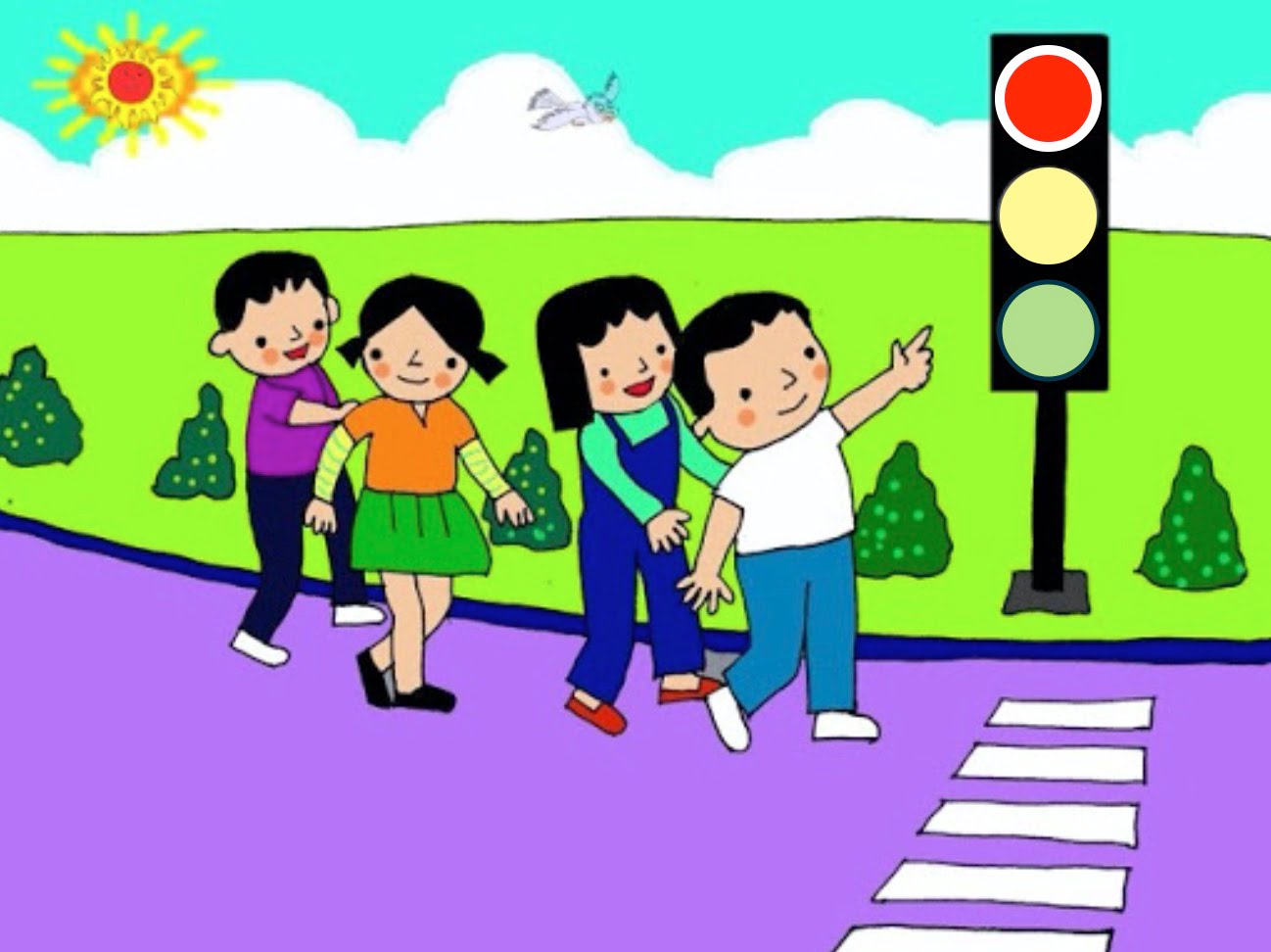 Hoạt động 3: Đàm thoại
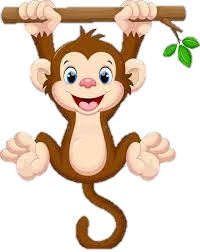 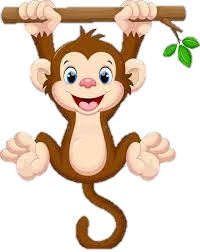 Trò chơi:
Ai thông minh hơn
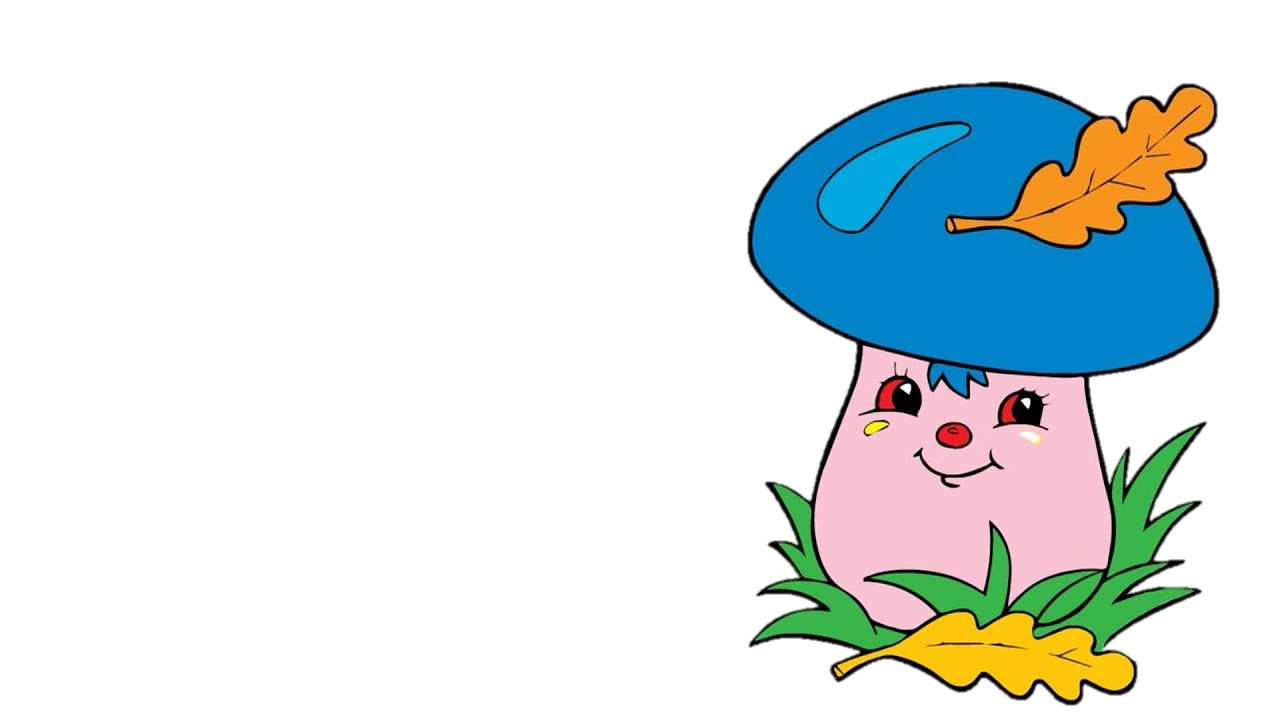 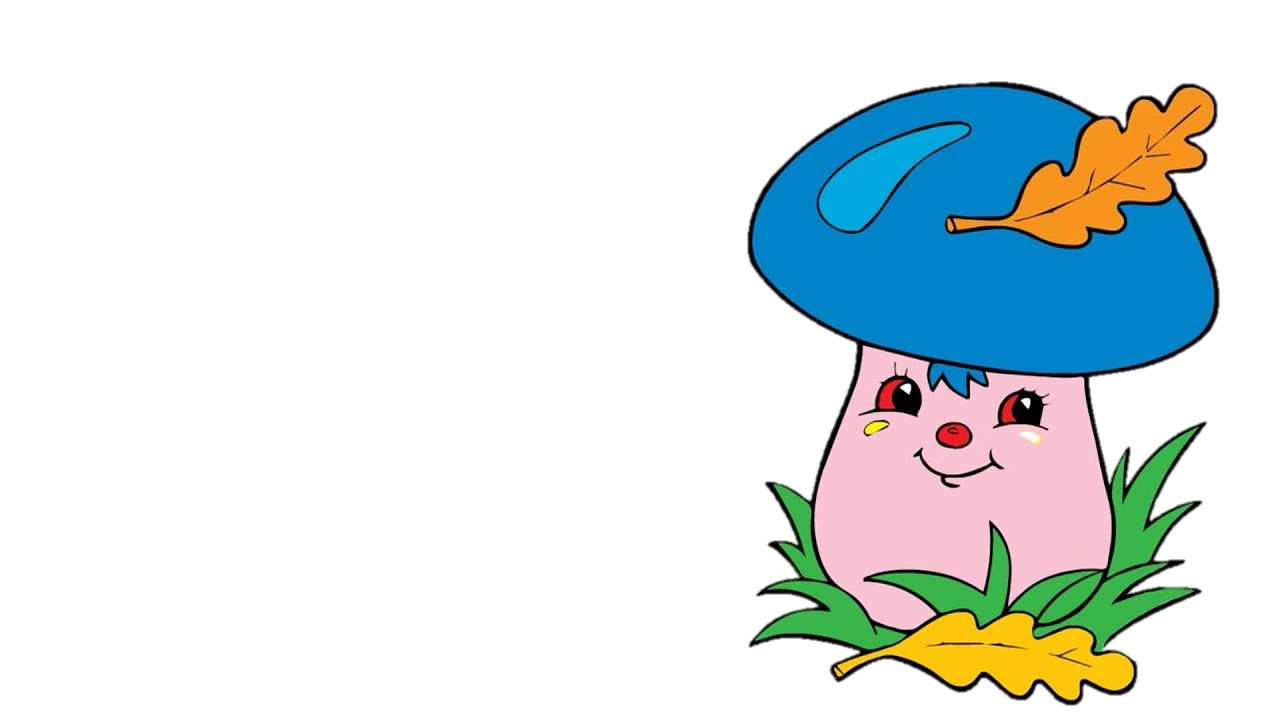 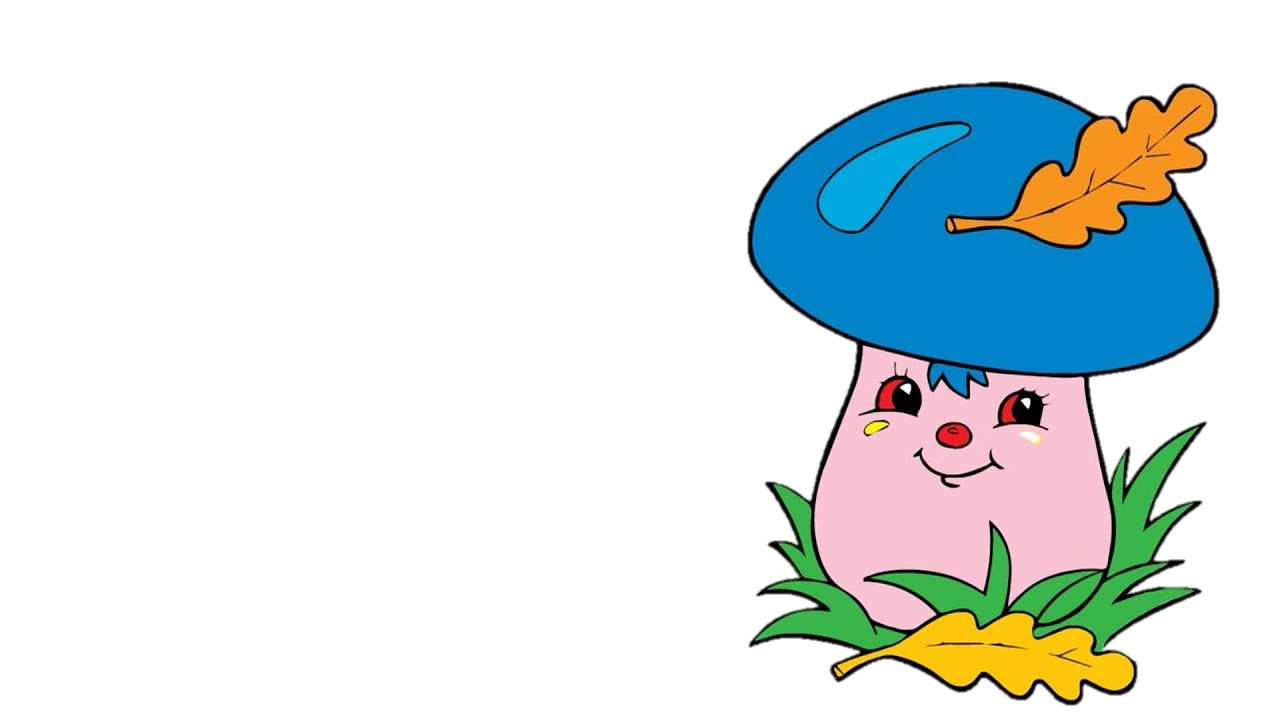 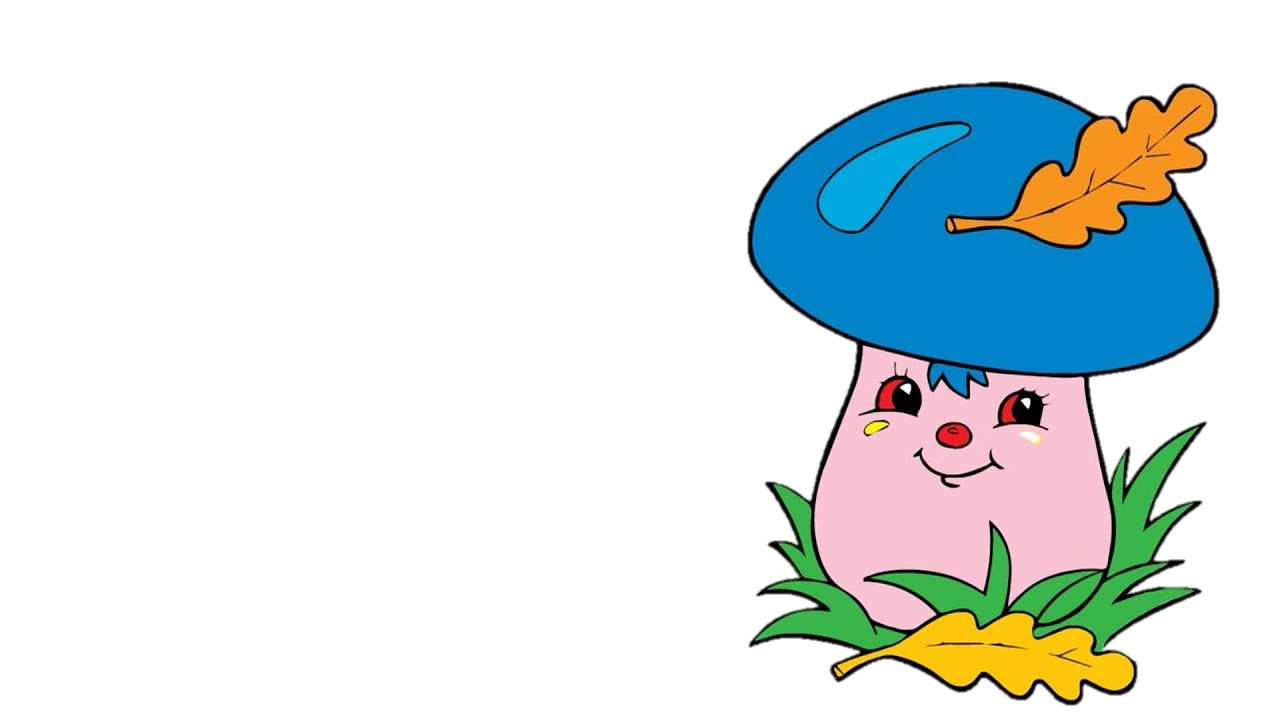 4
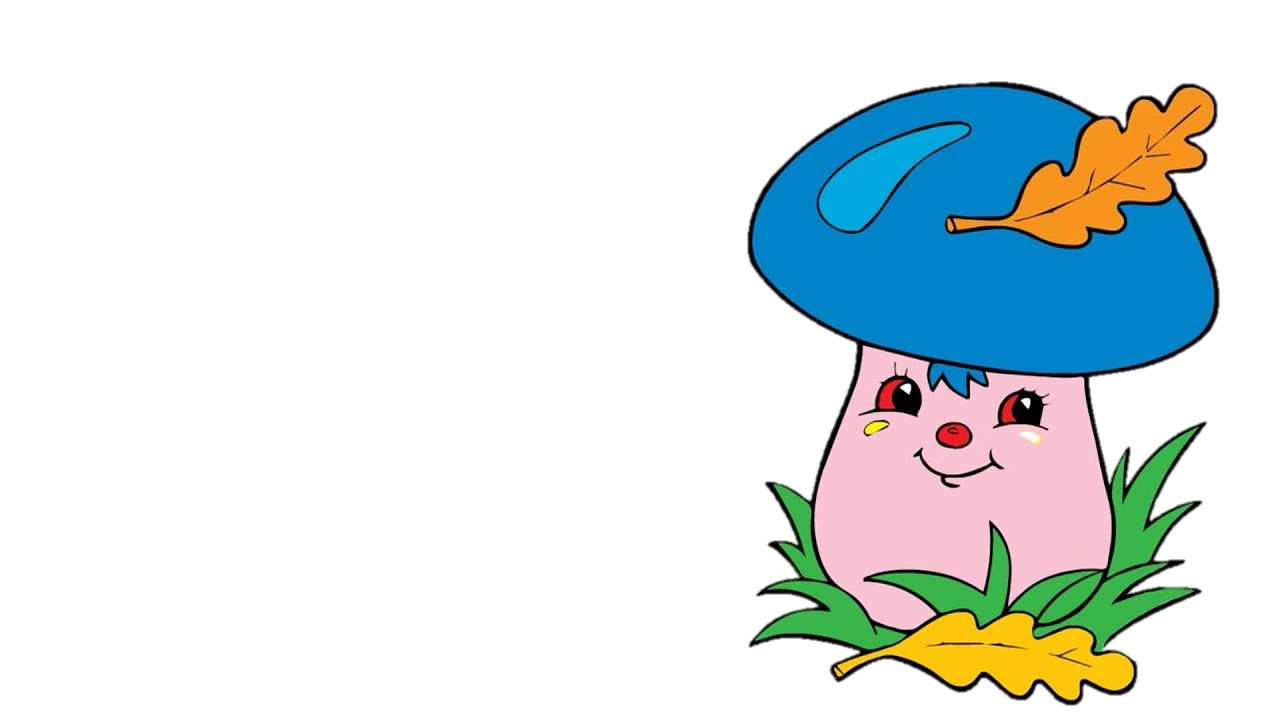 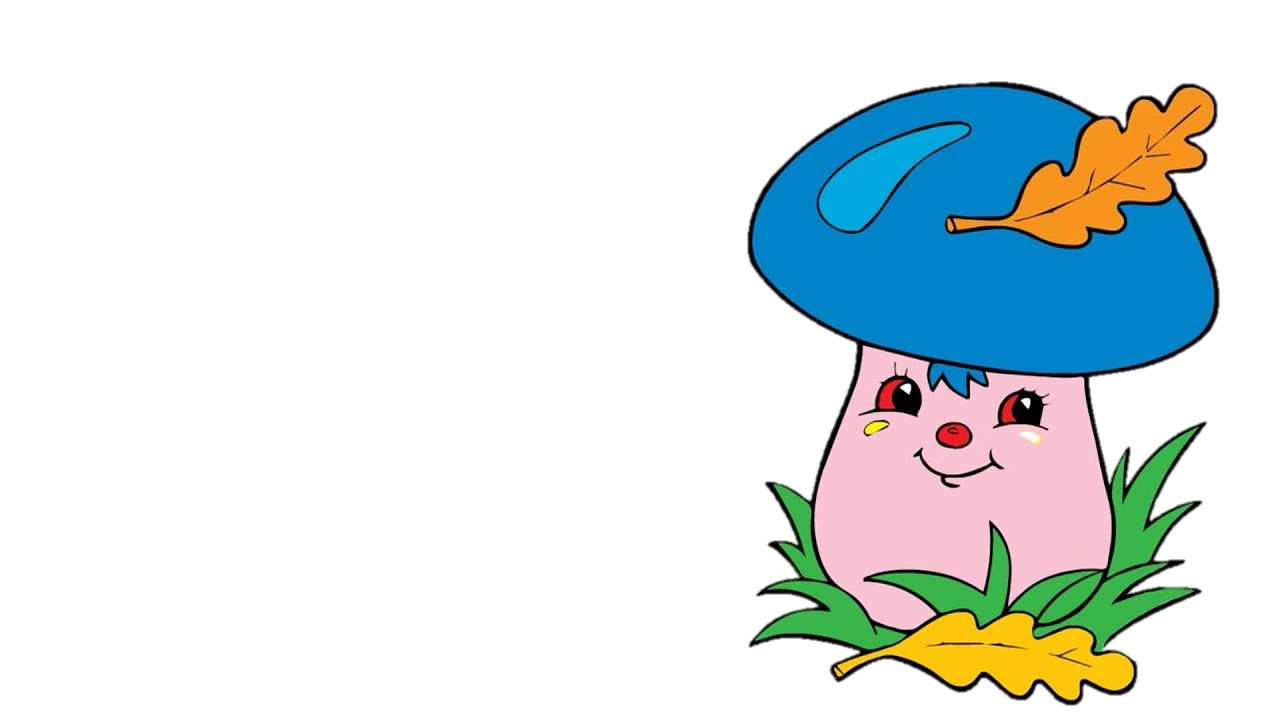 2
6
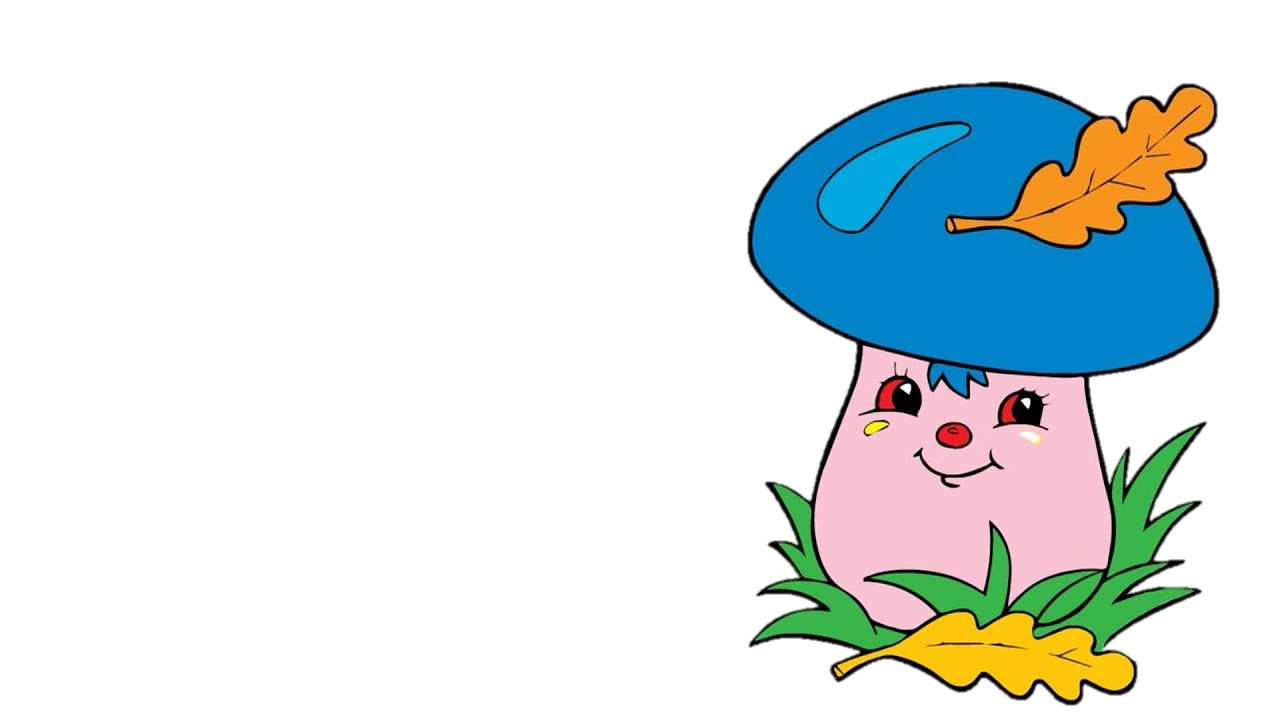 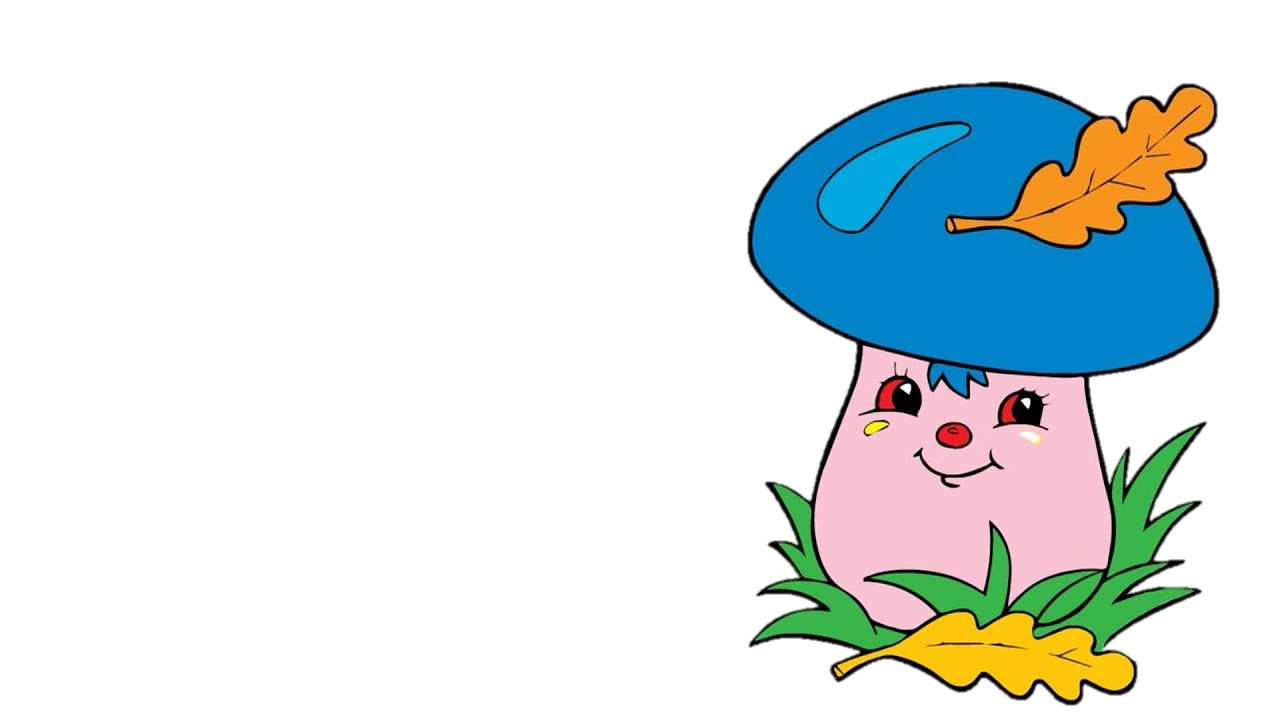 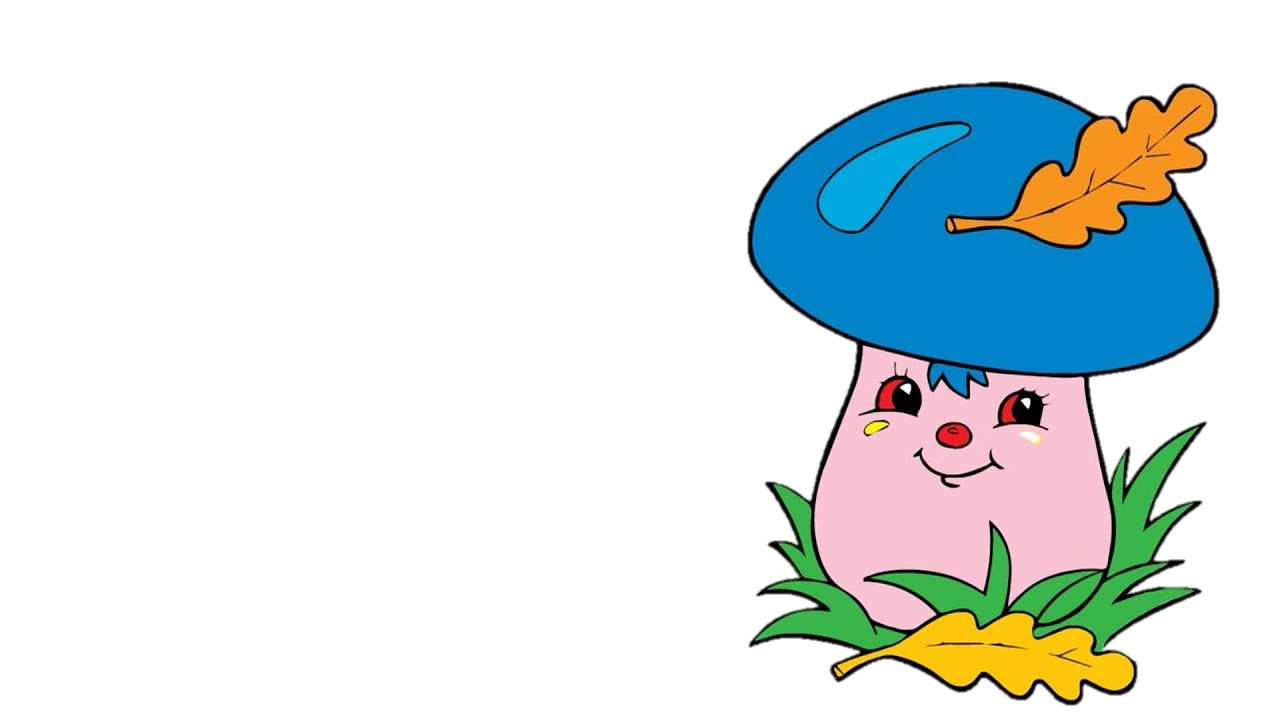 3
1
5
Bài thơ cô vừa đọc có tên là gì?
Do ai sáng tác?
Hết giờ
2
4
5
3
1
Bài thơ: “ Đèn giao thông”
Tác giả: Mỹ Trang
Đèn giao thông có màu gì?
Hết giờ
2
4
5
3
1
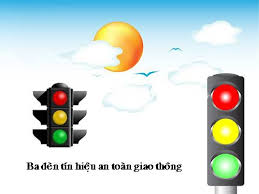 Đèn xanh, đèn đỏ, đèn vàng
Đèn xanh báo hiệu điều gì?
Hết giờ
2
4
5
3
1
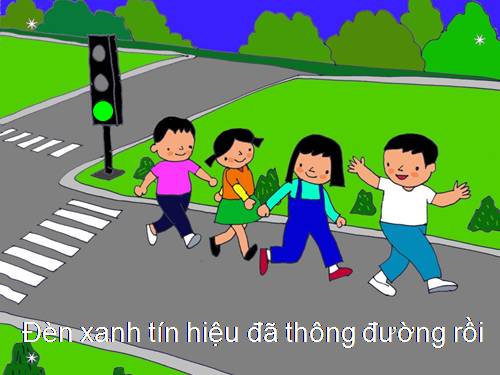 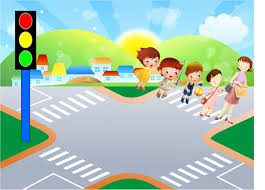 Đèn vàng báo hiệu điều gì?
Hết giờ
2
4
5
3
1
Đèn vàng chậm lại dừng thôi
Khi đèn đỏ bật lên các phương tiện giao thông phải làm gì?
Hết giờ
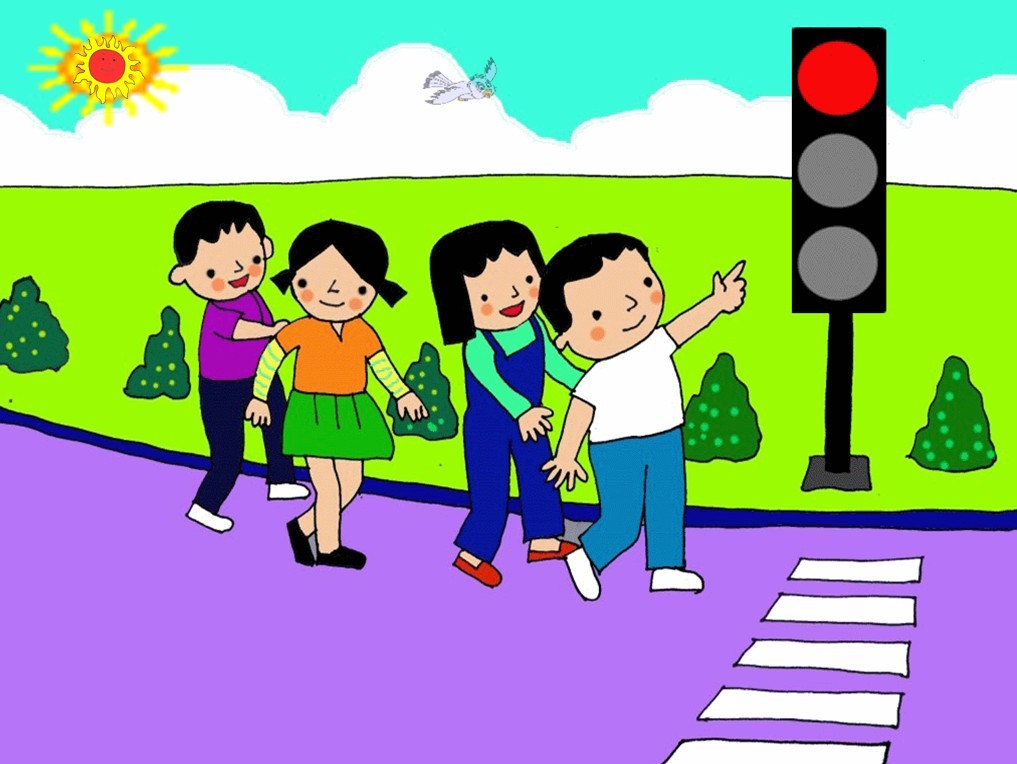 2
4
5
3
1
Đèn đỏ dừng lại, kẻo rồi tông nhau
Bé ngoan bé nhớ điều gì?
Hết giờ
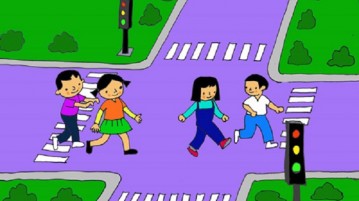 2
4
5
3
1
Bé ngoan, bé giỏi thuộc lâu
Xanh đi, đèn đỏ dừng mau đúng rồi
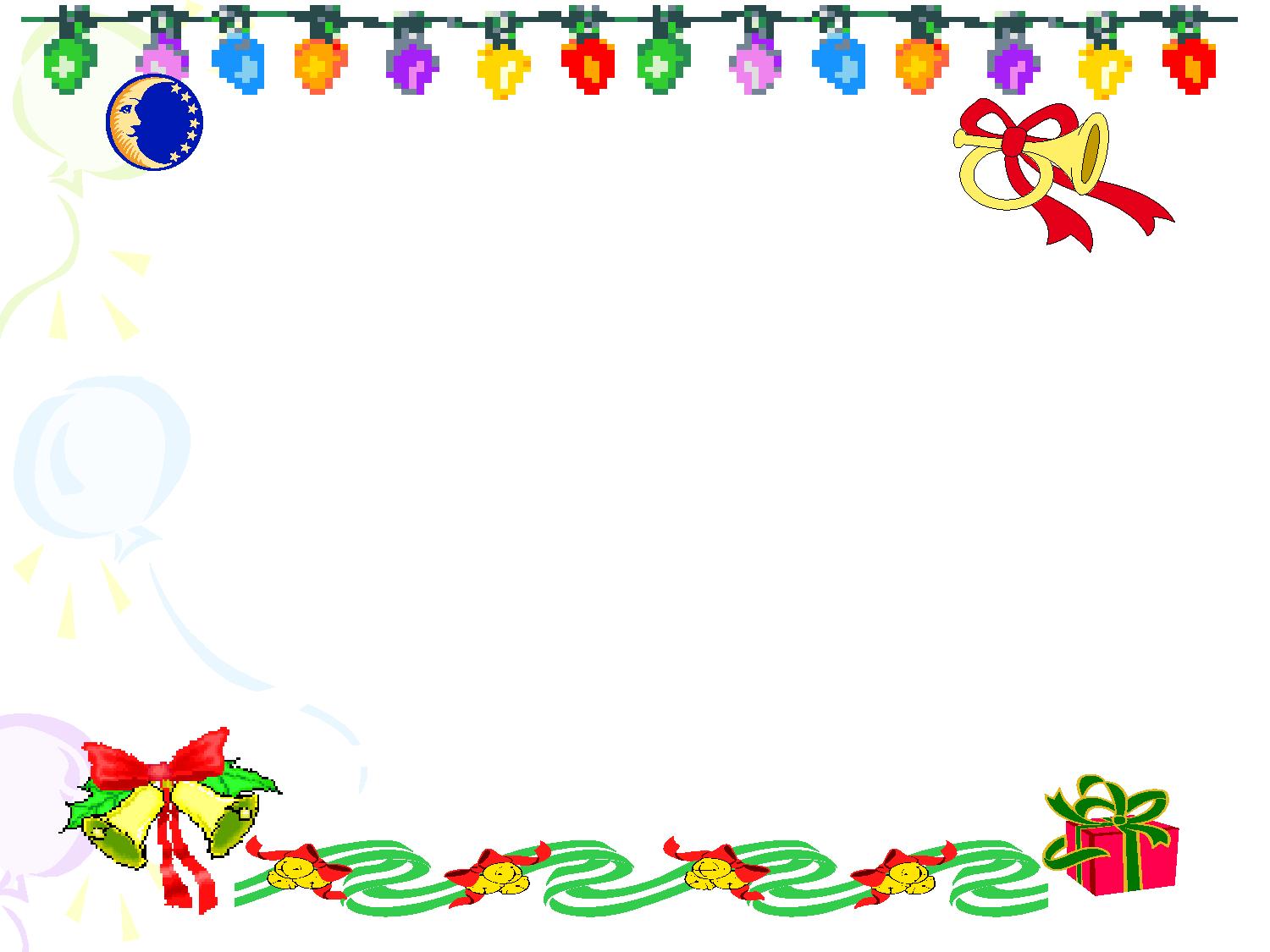 “Bé cùng trổ tài”
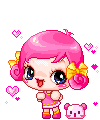 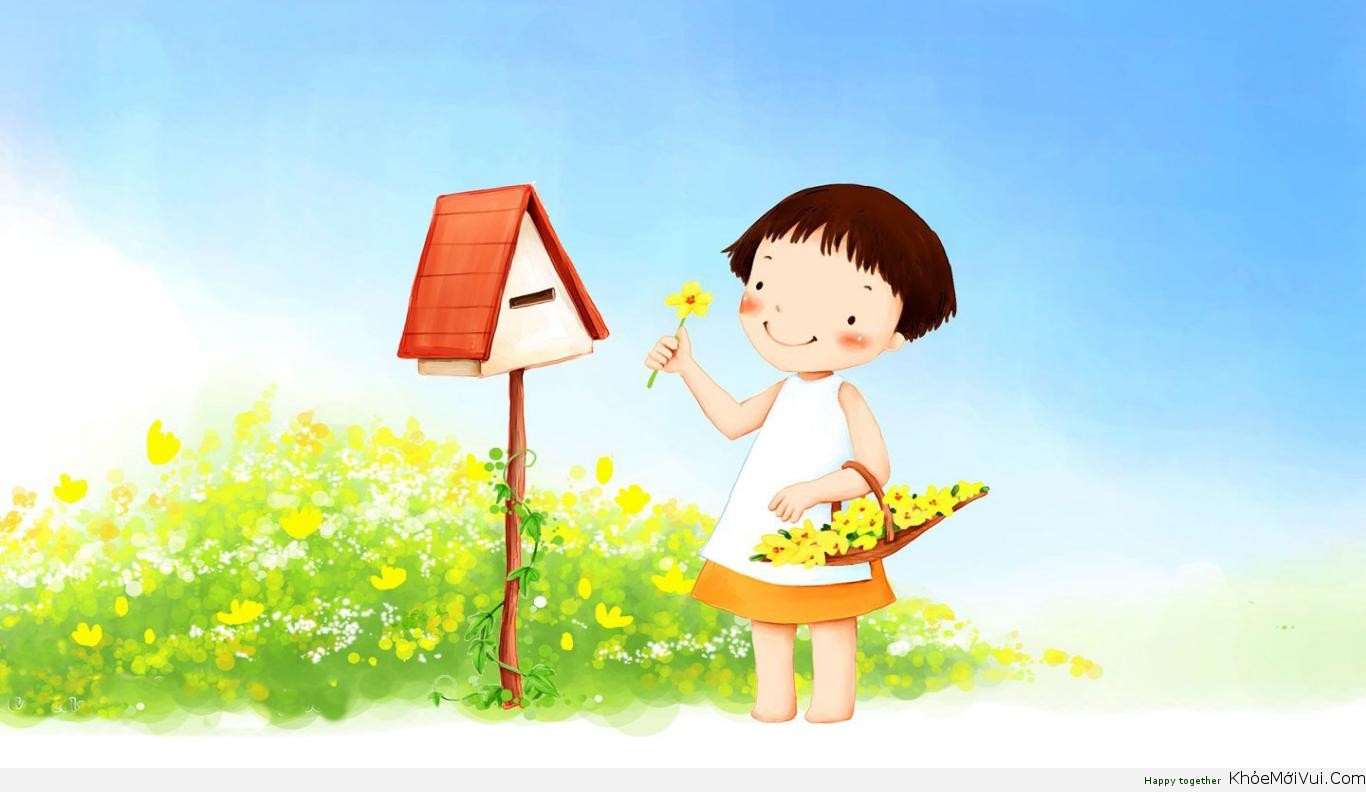 Em đi qua ngã tư đường phố
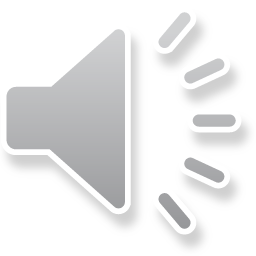 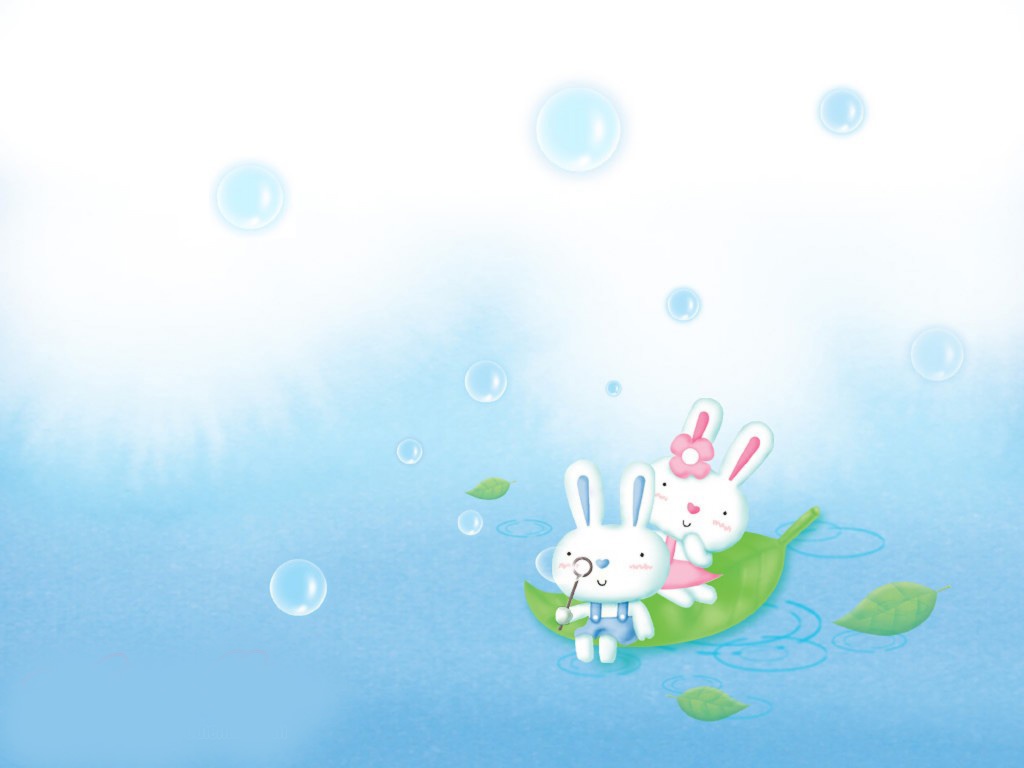 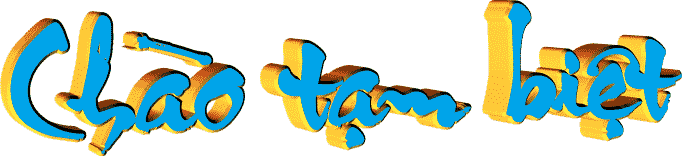 !
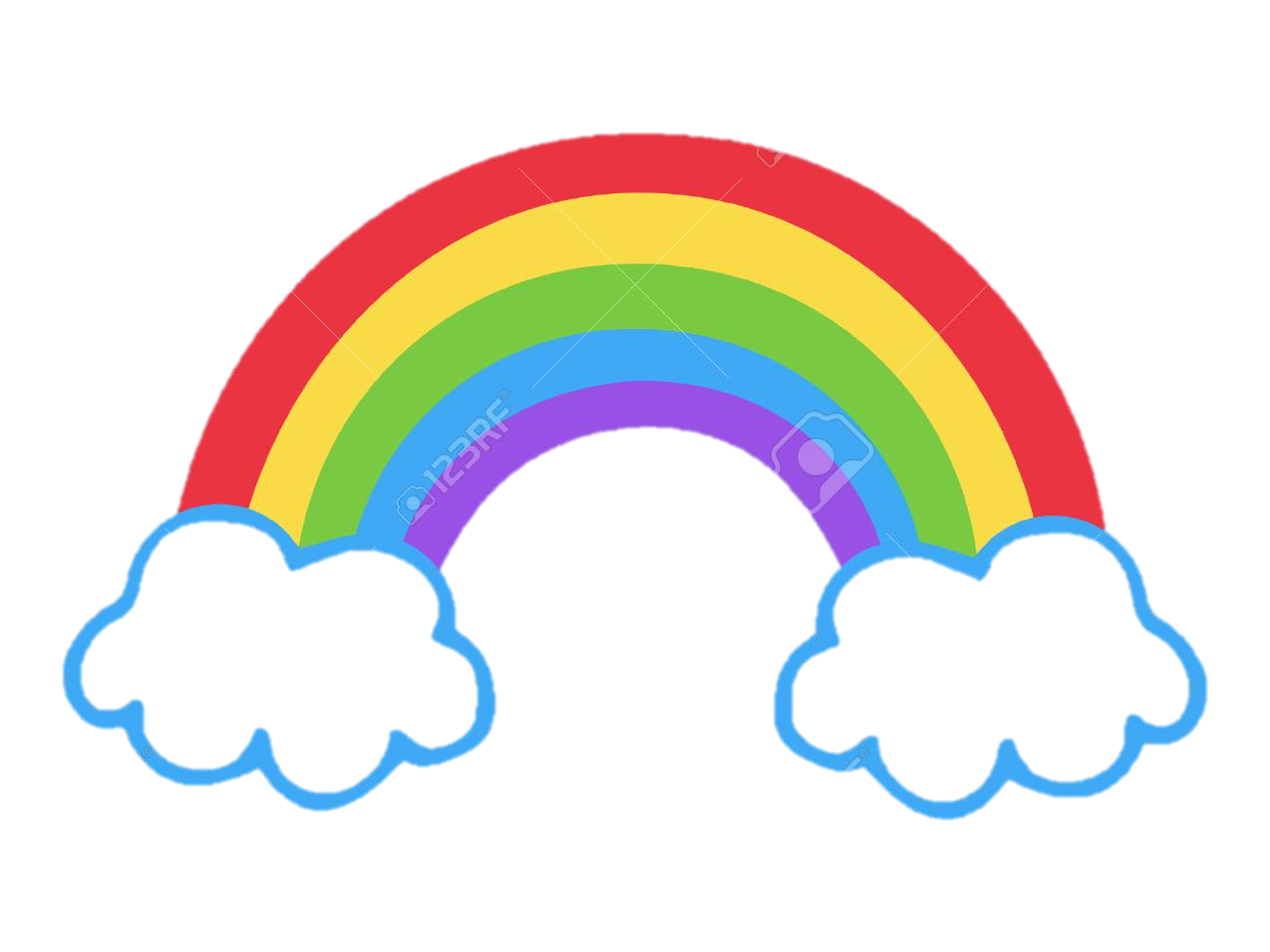 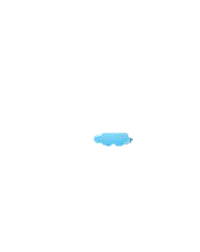